Bildschirm Hintergrund
Slide 1: PPT Version
Slide 2: Picture
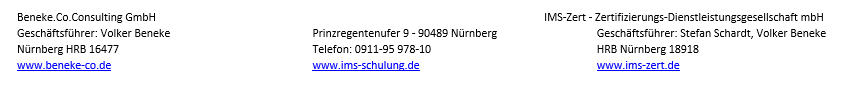 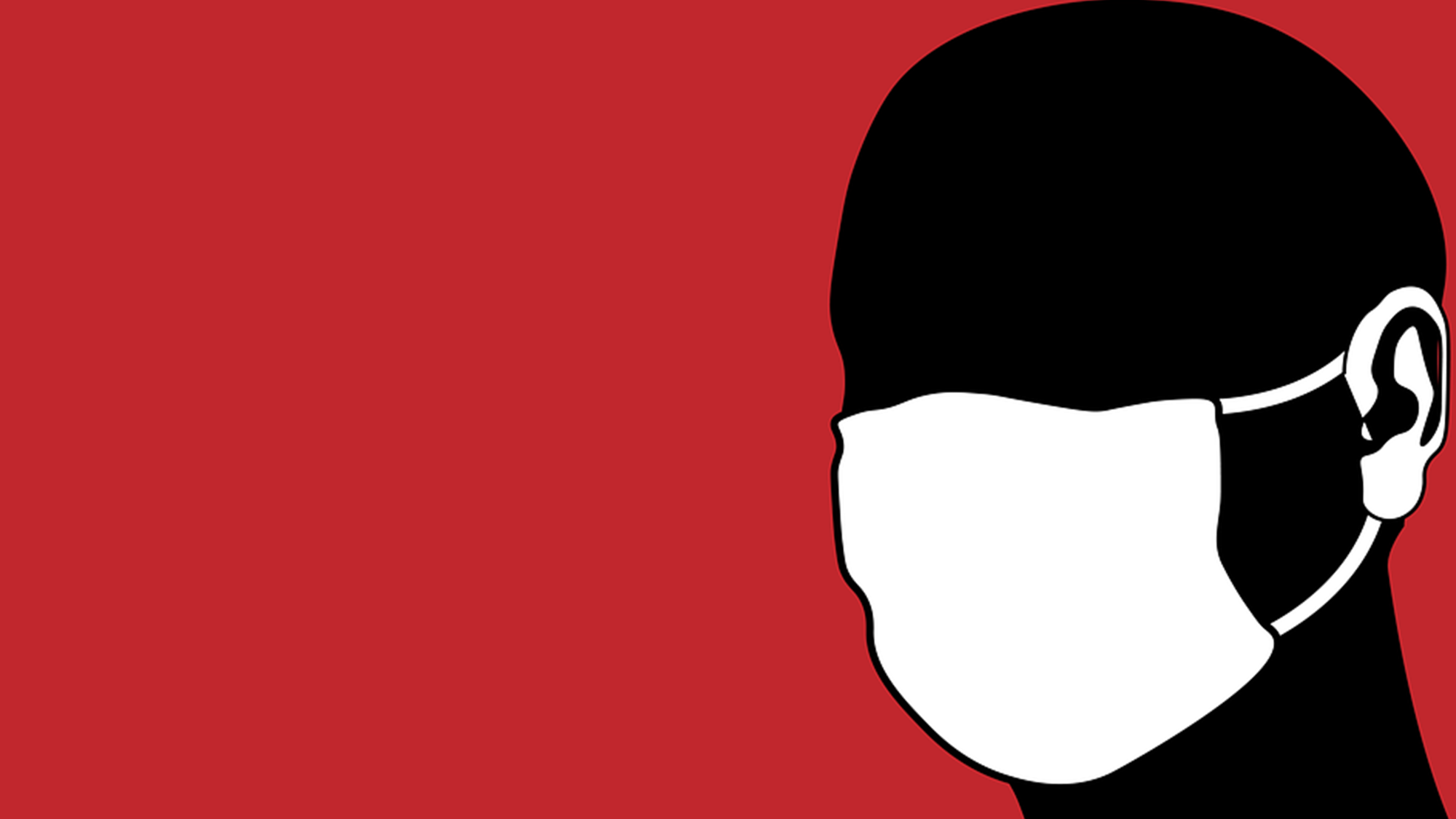 COVID 19 PRÄVENTION
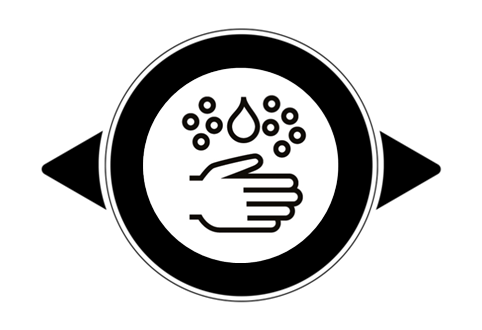 Gründlich
Hände waschen.
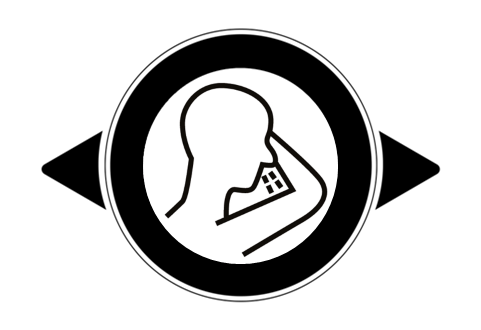 In Taschentuch 
& Armbeuge
husten & niesen.
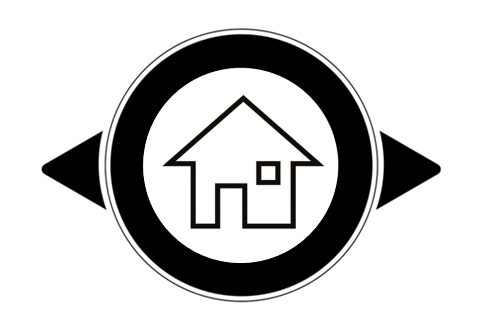 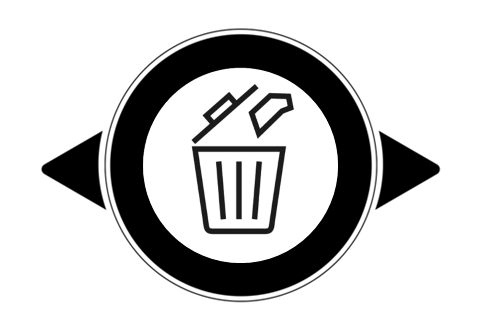 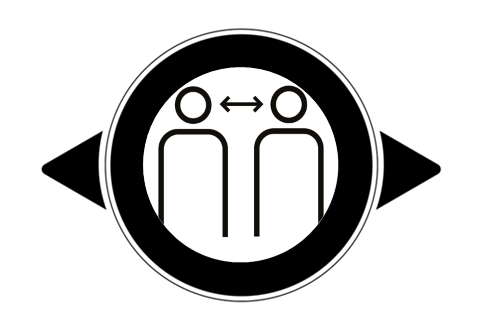 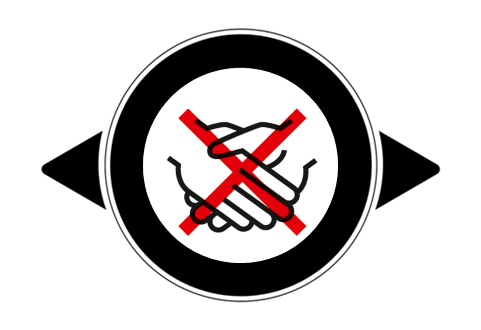 Bei Fieber & Husten 
zu Hause bleiben.
Papiertaschentuch
richtig entsorgen.
Abstand
Halten.
Hände schütteln 
vermeiden.
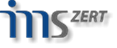 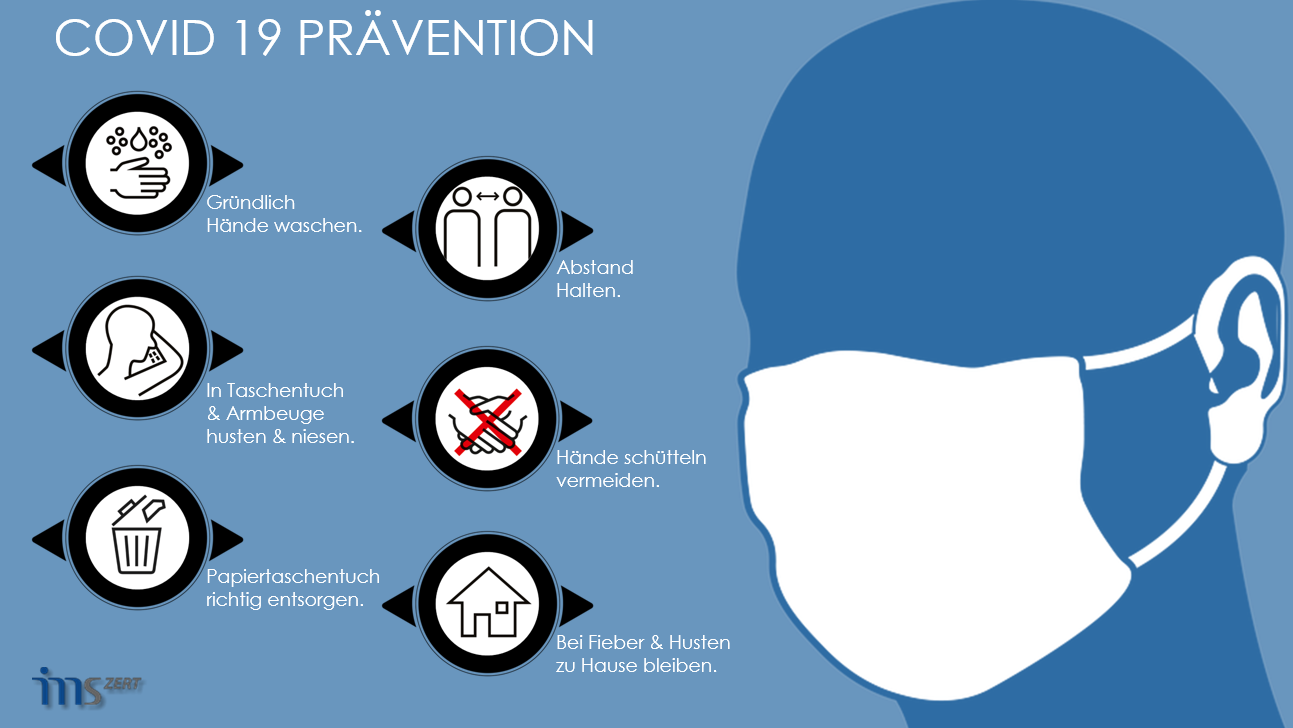